《幼儿心理学》（第三版）
第一章  绪论
◇ 学习目标
● 了解心理学的基本知识。
● 了解幼儿心理学的研究对象和任务。
● 理解幼儿心理学的研究方法,尤其是观察法和实验法。
◇ 本章提要
本章概述了什么是心理、什么是心理学，心理学的研究对象是什么；人的心理是怎么产生的，它有哪些基本特性，幼儿心理学的研究对象和任务是什么，学习幼儿心理学有何意义；研究幼儿心理的方法主要有哪些。
幼儿心理学是心理学的一个分支学科，而心理学是把人作为研究对象的一个科学门类。在人类的知识宝库中，有众多的学科都在研究人类自身。其中，心理学是最为显要的一门。
第一节   心理与心理学
第一节   心理与心理学
虽然，你刚开始学习心理学，但对心理现象，你一定不陌生。在上学的途中，你也许看到一片盛开的鲜花。你首先看到鲜花鲜艳的色彩，闻到鲜花迷人的芬芳，一种愉悦的心情油然而生。你知道，这花叫什么名字，也知道人们赋予它的花语，还知道许多有关这花的故事。这里就涉及到你一系列的心理活动。当你在花丛中看到了自己的同学时，你同样也会有一系列心理活动，如热情、礼貌、冷漠、回避。在学校里，你与老师、同学有着丰富多彩的活动和关系，它不同于你在家里与父母亲人的关系。人的心理是非常复杂的。每个人都在自己的环境中产生着认识和体验，在与别人的交往中展示自己的品德水准和性格特征；每个人都在自己的生活道路上造就自己的行为特征和形成自己稳定的态度。这些都属于我们每个人十分熟悉的心理现象。
第一节   心理与心理学
一个人从出生到成熟，要经过十七八年的漫长发展过程。每个人都是在一定的家庭中生活，并接受学校和社会的教育和训练，学习并掌握一系列特定文化中的社会规范、交往方法和生活技能，最终形成一种整体的精神面貌，也就是心理学上所称的个性。
第一节   心理与心理学
可见，心理现象是我们每个人都具有的最普遍、最熟悉、最真切的现象。但是，人的心理现象也是世间最复杂、最深奥、最难以捉摸的现象。无论是它的发生还是发展，都是人类认识自己的重大课题。心理学就承担着这一伟大的任务。
第一节   心理与心理学
一、心理学是什么
心理学是研究心理现象及其发展规律的科学，是研究人自身的学科门类。
当有人听说你正在学习心理学，你知道他的第一个问题是什么吗？他一定会问你：“那你说说，我现在在想什么？”这就是一般人心目中的心理学！事实上，科学心理学并不是一般人心目中的相面、算命和打赌，而是研究人的心理现象发生和发展的一般规律。就像不管什么人，从光亮的室外走进黑暗的房间，或反过来从黑暗的房间走到光亮的室外时，眼睛必然要有一个适应过程，这就是心理学研究的视觉适应。又比如，一个儿童从出生到成熟，无论他出生于哪个种族，无论他多么聪明，他的思维一定是从动作思维发展到形象思维，再到抽象逻辑思维。这也是心理学研究的对象。心理学研究的是人类行为的普遍规律，这些普遍规律适用于每一个人。
第一节   心理与心理学
一、心理学是什么
人类很早就开始关注自身的心理现象，但直到1879年，德国心理学家冯特在莱比锡大学建立第一个心理实验室，才标志着科学心理学的诞生，心理学才成为一门独立的学科。因此，有人说，心理学有漫长的过去，但只有短暂的历史。随着社会实践的需要和科研的发展，心理学形成了许多的分支：
第一节   心理与心理学
一、心理学是什么
普通心理学，研究正常成年人的心理现象的一般规律。
发展心理学，研究个体一生的心理发生和发展的规律。它的主体是研究0～17岁儿童心理发展的规律和年龄特征。
社会心理学，研究群体和社会生活中心理现象的规律。
教育心理学，运用心理学普遍规律研究教育和教学过程中的心理现象。
此外，还有各种具体的应用心理学，如管理心理学、艺术心理学、心理测量学、心理咨询等。
第一节   心理与心理学
一、心理学是什么
知识链接 
心理学问题的多样性
第一节   心理与心理学
一、心理学是什么
知识链接 
心理学问题的多样性
第一节   心理与心理学
一、心理学是什么
知识链接 
心理学问题的多样性
第一节   心理与心理学
二、心理现象的分类
心理现象是心理活动的表现形式。心理学将心理现象（简称心理）分为心理过程和个性心理两大类。
第一节   心理与心理学
二、心理现象的分类
（一）心理过程
心理过程指一个人生活在特定的环境之中接受环境的刺激，在大脑中产生一个反映现实的过程。
第一节   心理与心理学
二、心理现象的分类
我们生活在这个世界上，是不可能脱离周围环境的。周围环境中的种种事物作用在我们的感觉器官上，引起我们的大脑产生各种感觉、知觉。我们还将已有的经验贮存在脑子里，形成记忆。我们会对各种问题进行思考、做出决定，这就是思维。我们要与形形色色的人打交道，对周围的人和事表现出一定的态度，如支持还是反对，这就是社会交往。与此同时，我们还产生一定的体验，如喜怒哀惧，这就是情感。我们还要根据实际情况采取一定的行动去实现自己的目标，努力将事情做好、做成，这就是意志……以上这些心理现象涉及很多方面。心理学将人的心理过程划分为三类，它们是认知过程（也称认识过程）、情感过程和意志过程。
第一节   心理与心理学
二、心理现象的分类
认知过程包括感觉、知觉、记忆、想象和思维，其中的核心是思维。
情感过程是人在认知过程中产生的各种内心体验，如喜怒哀惧等。
意志过程是人在活动中为实现目标而对自己行为的自觉组织和自我调节。
认知过程、情感过程和意志过程共同组织成一个统一的心理过程。其中，认知过程是基础，情感过程是动力，意志过程具有调控作用。
第一节   心理与心理学
二、心理现象的分类
心理过程不仅表现在人们的物质活动中，也表现在人与人的社会交往活动中。我们每个人都生活在一定的社会关系中，如家庭关系、同学关系、师生关系、朋友关系、组织关系等。各种关系有亲有疏、有长有短、有轻有重，无不充满着认识、情感和意志的活动。
第一节   心理与心理学
二、心理现象的分类
（二）个性心理
个性是指一个人具有一定倾向性的各种心理特点或品质的总和。因为人的心理过程的发展与每个人的遗传因素、社会因素、文化因素、生活经验和心理活动的特点有关。这些因素的进行复杂的相互作用，最终整合成一个人总的精神面貌，心理学称为个性。
第一节   心理与心理学
二、心理现象的分类
个性并不是人一出生就能形成的，它是一个人的心理发展到成熟阶段后才形成的心理产物。个性形成后会在人的行为中表现出稳定的、完整的特性。例如，人们总是按一定的思维模式和行为习惯来处理问题。有人总是很缜密，有人总是很粗心；有人总是很温和，有人总是很暴躁；有人总是很幽默，有人总是很乏味；有人特别能忍耐，有人却非常浮躁；有人总是雷厉风行，有人总是磨磨蹭蹭。根据一个人平时的表现，我们可以预测他的行为。此外，每个人对自己行为的结果都有一个基本认识。比如：有人倾向于将成功归因于自己的能力和努力，有人将失败归因于工作难度或偶然因素；在人际交往中，有人喜欢群聚，有人喜欢独处；有人很热情，有人很冷淡；等等。这些都是缘于不同的个性特征。
第一节   心理与心理学
二、心理现象的分类
心理过程和个性心理共同构成我们每个人的全部心理生活。心理过程是个性心理的基础，而个性形成后又会直接影响心理过程。有人形象地说，心理过程是动态心理现象，而个性特征则是静态心理现象。从形成过程和形成特点来看，这种比喻也是有道理的。
心理过程和个性心理就是心理学的研究对象。
第一节   心理与心理学
复习与思考
1. 名词：心理学；心理过程。
2.为什么说“心理现象是我们最普遍、最熟悉、最真切的现象，但也是世间最复杂、最深奥、最难以捉摸的现象”？
第一节   心理与心理学
复习与思考
3. 在心理学界，对心理过程有两种观点。一种观点主张将心理过程分为认知过程、情感过程和意志过程三个亚过程，学界称为三分法。另一种观点认为心理过程可分为认知过程和情感过程两类。意志过程被包含在情感过程中，学界称为二分法。如果请你现在就两种分类法作讨论也许还为时过早。我们只是通过这一问题告诉你，心理学界还有很多涉及基本理论的问题，还没有定论。因此，今后的学习中，请你多动脑筋，多想想为什么。这是学好心理学的关键。
第二节  心理的基本特性
第二节  心理的基本特性
人的心理是怎么产生的？它有哪些基本特性呢？
第二节  心理的基本特性
一、脑是心理的器官
任何一种生理现象，都有其物质基础，如心血管是血液循环的物质基础，肺是呼吸的物质基础。心理现象也是有物质基础的，人脑就是心理的器官，心理是脑的机能。 
在人类漫长的进化进程中，人脑经历着不断的发展，其结构越来越复杂，机能越来越完善。人类的脑包括三部分，这三部分是在进化过程中的不同阶段依次形成的。
第二节  心理的基本特性
一、脑是心理的器官
第一部分，是脑结构中最古老的一部分，位于头颅内部的最底层，称为脊髓、延脑、中脑和旧小脑，负责基本的生理机能，如呼吸、心跳、血压、反射、视听感觉综合、动作平衡和身体协调等。
第二部分，位于头颅内部的中间位置，称为间脑和新小脑。间脑主要控制植物性神经系统活动，维持大脑各部位的兴奋性，负责处理情绪反应；新小脑主管运动协调等。
第三部分，位于头颅内部的最高层，是进化过程中最近形成的部分，称为大脑。人类的大脑比其他任何哺乳动物的大脑都要大和厚，主要负责高级神经活动，如思维中的分析、综合、决策等。
第二节  心理的基本特性
一、脑是心理的器官
以上的分类是基于进化的过程所说的，比较容易理解。实际上，脑的结构和功能是无比复杂的。脑科学的新近成果告诉我们，皮层与皮层下结构之间存在着复杂的、非单一意义的关系，共同组成了统一的、复杂的、分层次的中枢神经系统。从结构上看，脑的进化过程，不是把原有的脑子拆除重建，而是不断地扩建、叠加、重组和整合。脑的三部分之间，靠神经纤维相连接。只有这样，才能保持在漫长的进化过程中机能不间断，进化不停步。
第二节  心理的基本特性
一、脑是心理的器官
中枢神经系统向全身各部位发出大量神经纤维，构成外周神经系统。外周神经与感觉器官、肌肉、骨骼、内脏、腺体等相联系，形成从外周到中枢的神经信息环路。神经信息在这个环路中，以每小时360千米，也就是每秒钟100米的速度迅速传递着。一个神经信息传遍全身不超过1/10秒！
第二节  心理的基本特性
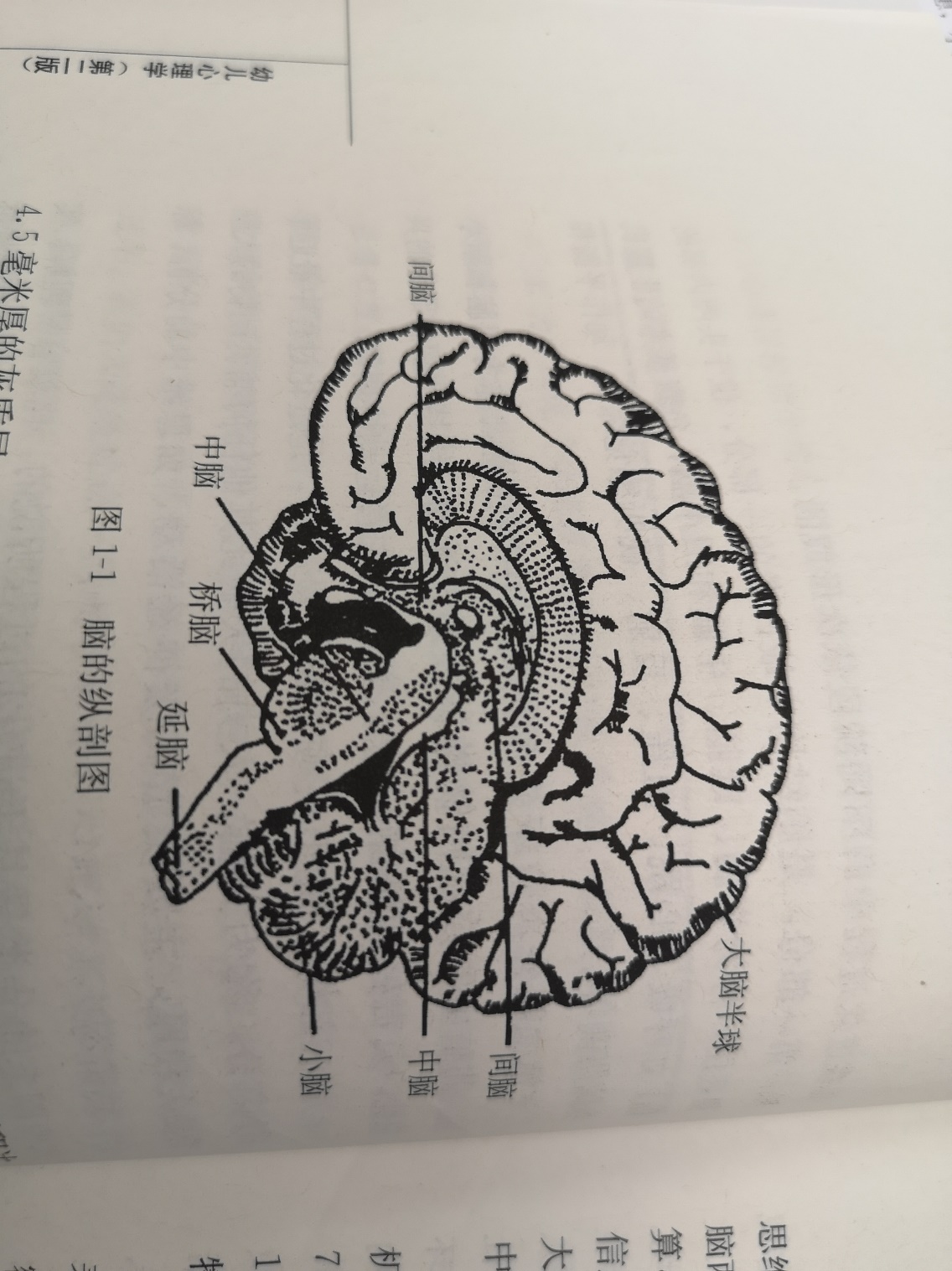 图1-1  脑的纵剖图
第二节  心理的基本特性
一、脑是心理的器官
无疑，大脑是最重要的心理器官。大脑分为左右两半球。成年人的大脑两半球平均长度为170毫米、宽140毫米、高125毫米，它的重量占全脑的80%。大脑表面覆盖着3～4.5毫米厚的灰质层，叫大脑皮层（简称皮层），它的总面积达2200平方厘米。皮层由上到下分为6层，由不同类型的神经细胞（也称神经元）组成。其中，有的细胞接受感觉信息，有的细胞接受运动信息。皮层下由大量的神经纤维的髓质组成，称为白质，负责大脑各部位之间和大脑两半球之间的协调活动。
第二节  心理的基本特性
一、脑是心理的器官
大脑的主要机能是接受、分析、综合、贮存和发布各种信息。机体的所有感觉器官把得到的刺激信息通过神经传入大脑，经过皮层的加工、整理，作出决策，然后发布信息，控制各器官和各系统的活动。各器官和系统的活动状况又会通过信息环路反馈给大脑，以便对活动做出调整。
第二节  心理的基本特性
一、脑是心理的器官
人的大脑皮层可以划分为4个机能分工的叶。其中，枕叶与视觉有关，颞叶与听觉有关，顶叶与躯体感觉有关，额叶控制着人的有目的、有意识的行为，在人的心理活动中具有特殊的作用。值得注意的是，大脑皮层的绝大部分部位不承担具体的感觉和运动的机能，从而可以集中用于高级的心理过程，如思维。大脑分左右两半球，分别管理着身体相对的那一半。大脑两半球的机能是不对称的。通常，左半球的机能是阅读和计算，保障连贯的、分析性的逻辑思维。右半球运用形象信息，保证空间定向、音乐知觉，擅长对情绪、态度的理解。大脑两半球的机能不对称性是相对的，是在一个人长期的生活中逐渐稳定下来的。
第二节  心理的基本特性
一、脑是心理的器官
儿童出生后，脑的发展主要表现为皮层结构的复杂化和脑机能的完善化。大脑皮层表面在出生前后已有相当大的发展。7～8个月的胎儿，大脑两半球表面占成人脑的10% ～11%，新生儿则占42%。儿童出生时，皮层的结构分化水平，特别是对感觉信息的分化水平已发展得相当高。
第二节  心理的基本特性
一、脑是心理的器官
到7岁时，大脑皮层已变得相当成熟。此时，儿童皮层区表面的大小占相应于成人皮层区表面大小的80%～90%。除额叶区还不够成熟外，儿童皮层区细胞结构的发育也达到了成人的水平，皮层细胞结构分化基本结束。从7岁到11、12岁这一时期，神经细胞突起的分支继续增大，神经细胞机能联合的可能性增大，大脑皮层的机能开始完善；到12～13岁，皮层最前部的额叶区内，神经细胞之间的联系以及这一皮层区与其他皮层区之间的联系已经成熟，这标志着脑结构在形态机能上的成熟过程已基本结束，但脑结构机能活动的确定类型要到16～17岁，甚至更久时才能形成。
第二节  心理的基本特性
二、心理的客观源泉
人体的器官都具有特定的机能，如口腔的唾液腺分泌唾液，肝脏分泌胆汁等。人脑则是心理的器官，心理是人脑的机能。但与唾液、胆汁不同的是，心理不是一种物质的东西，而是一种反映，是对周围环境中的事物的映像。因此，没有客观现实，人脑就不可能产生心理。打一个通俗而粗浅的比喻，就像如果外部世界什么也没有，镜子里也就没有镜像似的。客观现实是指在人的心理之外独立存在的一切事物，它构成了人类赖以生存的环境。我们通常把环境分为物质环境和社会环境。物质环境包括自然的天体宇宙、山脉河流、四季变更、原始生态、动物植物等，也包括人造的环境，如城乡、建筑、交通、网络等。社会环境包括家庭、学校、同伴团体、人际关系、社会规范、风俗习惯、文化传统等。人的心理就是人脑对物质环境和社会环境的反映。没有这些环境就没有了反映的对象和内容，心理也就无从产生。因此，客观现实是心理的源泉。
第二节  心理的基本特性
二、心理的客观源泉
比较而言，社会环境对人类心理的作用尤为重要。就本质来说，人是社会的动物。离群索居的单个的人几乎不可能存活在这个世界上。人类的共同劳动、分享劳动成果、互通有无、通婚成家、养育后代、克服灾难、抵御侵害……构成了人类丰富、复杂、须臾不可缺少的人际交往和社会关系。这些社会环境对人的心理具有独特的作用，它影响着各种心理活动，决定着个性的形成和发展。
第二节  心理的基本特性
二、心理的客观源泉
人脑对客观现实的反映，是积极、主观能动的反映，与镜子反映镜像不是一回事。所以，刚才我们用镜子打比方只是便于大家理解，我们特地申明是“通俗而粗浅”的。心理是人脑对客观现实主观能动的反映。
所谓“主观能动的反映”，表现在以下几点。
第二节  心理的基本特性
二、心理的客观源泉
第一，人脑对现实的反映，受个人态度的影响，从而使反映具有个人主体的特点。“仁者见仁，智者见智”，说的就是这个道理。在对待某个事物时，不同的人会根据自己的需要、取向、情感等形成不同的看法。同一个人也会在不同的情景中改变自己的看法。因此，心理一方面反映着现实的性质和特性，另一方面也反映着个人对现实的关系和态度。也就是说，每个人在反映客观事物时，他的认识、陈述和体验，带有一层自己特有的主观色彩。
第二节  心理的基本特性
二、心理的客观源泉
第二，个人的经验也在很大程度上影响着对现实的反映。个人经验是认识新事物的基础，人总是根据自己已有的经验去理解眼前的新事物，把新事物与原有经验结合起来加以理解。原有经验对接受新事物有两重性。有时，原有经验会加速和帮助理解、接受新事物，有时也会起阻扰和拒绝作用。
第二节  心理的基本特性
二、心理的客观源泉
第三，心理的主观能动性还表现在对个人行为的调节和支配上。人的每一个行为，总是受到特定的需要、动机的支配，根据外部环境的可能性，做出抉择，付诸行动。人的行动过程和结果还会随时反馈到大脑中，接受大脑的评价或修正。心理的这一特性，使人的行为程序达到前后一致，保证了内部动机与外部行为结果的统一。
第二节  心理的基本特性
二、心理的客观源泉
第四，心理的主观能动性，在婴幼儿身上，表现为儿童来到这个世界，大脑并不是一张白纸。事实上，他们的大脑里保存着人类进化过程中遗传下来的基本行为模式。新近的研究发现，婴幼儿具有朴素的物理学、生物学、心理学知识。他们对许多物理现象、生物现象和心理现象都有自己的看法。婴儿能预测物体的运动，能分辨动物和非动物，也就是说，能分辨有生命和无生命的物体；婴幼儿能理解别人的意图、愿望等。我们在向婴幼儿传授新知识的时候，必须充分考虑到他们头脑中原有的朴素理论的影响。
第二节  心理的基本特性
资料栏
从婴儿大脑到成人大脑——再现人脑2500万年进化史
如果你想要快速了解人脑在过去2500万年内的进化史，只需要观察婴儿到成人大脑的成长历程就可以了。在人最初的几十年内，大脑最外层的褶皱部分——大脑皮层生长的状况，正重演着人类从猿类中分化出来并进一步演化的历程。不久前，美国华盛顿大学圣路易斯分校的神经生物学家大卫·冯·埃森（David Van Essen）领导的小组，比较了人类婴儿和成年人的大脑扫描结果。结果显示的差异性被用来和另一扫描结果对比，即成年人类和短尾猴的大脑皮层的形状差异。在大约2500万年前，人类和短尾猴拥有共同的祖先，结果发现，“虽然这并不是某种一对一的精确对应，但是双方相似的部分实在引人注目，让人无法忽略” 。
第二节  心理的基本特性
资料栏
自那以后，人类大脑经历了超速发展，变得异常巨大而复杂。虽然并非所有变化都牵涉到大小和形状，人类同时也发展出了崭新的基因系统，并且以完全不同的方式运行，但所有这些变化都毫无疑问属于人类进化历程中的一部分。而在婴儿时期，人类大脑尚未发育完全，因而显得非常幼小。根据冯·埃森的说法，这种大脑发展模式可能代表了由于不断进化而产生的一种优势策略。
此项最新研究发现，不论是婴儿和成年人之间，还是人类和猿猴之间，大脑在成长中变化最小的，是那些和最重要的核心感觉相关的部位，如视觉。很显然，这些感觉是从出生起就非常重要的。而如果其他一些不那么重要的大脑部分也同样发育成熟的话，婴儿的脑袋就将显得很大，而这显然会给母体的孕育造成麻烦。
第二节  心理的基本特性
资料栏
冯·埃森指出：“这一先后的发育顺序，同时还使大脑的晚发育部分有机会得到童年时代的经验学习。”巨量的社会文化经验充实了婴儿的大脑，使婴儿以及整个人类种族具有更强的适应能力，也使发展复杂的社会体制成为可能。“相对于其他灵长类动物而言，人类的童年相对较长”，冯·埃森说，“我们学习大量的知识技能，但这也要花费大量的时间” 。
引自：《中华读书报》，2010年8月19日
第二节  心理的基本特性
复习与思考
1. “心理”，本质上是“脑理”。 大脑结构在进化过程中不断地扩建、叠加、重组和整合有什么意义？
2.心理的反映与镜子的反映有什么本质的区别？
3. 你现在对“心理学”的认识有什么变化？
第三节  幼儿心理学概述
一、什么是幼儿心理学
幼儿心理学是发展心理学的一个细小的分支。发展心理学是研究人从出生到死亡的整个生命周期中，心理发生发展的趋势和规律的学科。在发展心理学中，有一个强壮的分支学科叫儿童心理学，研究0～17岁儿童的心理。幼儿心理学则是儿童心理学的一个分支。幼儿心理学的主要研究对象是3～6岁幼儿，是研究人在婴幼儿阶段的心理特征和发展趋势的学科。 近年来，随着对婴幼儿身心研究的深化和适应早期教育、实现托幼儿一体化的需要，0～3岁婴幼儿也被纳入幼儿心理学的研究范畴。因此，有学者提出，确切的学科名称应该是婴幼儿心理学或学前儿童心理学，这是很有道理的。但为了适应幼儿师范学校课程名称的传统，我们还是沿袭了幼儿心理学的课名。但是本书介绍的内容也包括0～3岁婴幼儿心理发展的内容。
第三节  幼儿心理学概述
一、什么是幼儿心理学
在西方，儿童成为科学研究的对象，只是近200年的事。在此之前，儿童始终不被看作是独立的个体，而只被看作是“小大人”，而且还是比较小、比较弱、比较笨的“小大人”。那时的人们认为，儿童只有在成人社会中按成人的规范生长，才能变成有用的人。因此，对儿童最有效的管教方式是惩罚。更由于当时的社会生产力低下，儿童的营养、保育、医疗条件非常差，加上受宗教的“原罪论”和习俗中“不打不成器”等错误观念的影响，婴儿的死亡率非常高。儿童的成长是一件十分艰难而又痛苦的事情。直到17世纪的英国哲学家洛克和18世纪的法国启蒙思想家卢梭提出了正确认识儿童的观点后，这一现象才逐步得到改变。
第三节  幼儿心理学概述
一、什么是幼儿心理学
洛克摈弃了传统的性恶论和性善论，指出儿童既不是天生的善良，也不是天生的罪恶，儿童的心理最初只是一块白板，它的变化取决于后天的学习和经验。人类之所以千差万别，便是由于教育之故。他反对体罚儿童，明确提出一个好的教育应是向儿童提供好的榜样和让儿童反复练习，习惯成自然。卢梭进一步明确提出：“儿童是有他特有的看法、想法和感情的；如果想用我们的看法、想法和感情去代替他们的看法、想法和感情，那简直是最愚蠢的事情。” 他指出，儿童教育要顺应自然，不能催熟，不应体罚，教育要注意个别差异，不要造就“稚气的博士和衰老的儿童”。
第三节  幼儿心理学概述
一、什么是幼儿心理学
在我国悠久的传统文化中，儿童虽然没有得到过任何主体的地位，但在文学艺术作品、哲学论著、医学专著、教育论集中，有关儿童成长及儿童身心特点的描写和阐述，也不乏真知灼见。比洛克年长160岁的我国明代思想家王守仁（阳明）在《训蒙大意》中说，儿童的天性是爱游戏、好活动的，“乐嬉游而惮拘检”。如同发芽抽条的花草树木，需要有宽松的环境，不能管束过分，“舒畅之则条达，摧挠之则衰萎”。对儿童的教育应以鼓励为主，“趋向鼓舞，中心喜悦，则其进自不能已”，而不能要求儿童整日枯坐在房间里死读书，限制他们的活动，更不可动辄“鞭挞绳缚，若待拘囚”。
第三节  幼儿心理学概述
一、什么是幼儿心理学
中外先哲的这类儿童观对现代儿童心理学和学前教育，具有重大的启蒙意义。1882年，德国儿童心理学家普莱尔根据对自己孩子的三年观察，写成《儿童心理》一书，标志着儿童心理学的诞生。一百多年来，儿童心理学作为发展心理学的分支，无论在研究范围还是研究方法上都取得了长足进步，为认识儿童心理的特点和发展规律，做出了很大的贡献。
第三节  幼儿心理学概述
一、什么是幼儿心理学
作为儿童心理学的一个分支，幼儿心理学主要是适应幼儿教育，或者现在受到普遍重视的早期教育的需要，而形成的独立部分。它的任务主要有如下两个。
第三节  幼儿心理学概述
一、什么是幼儿心理学
第一，阐明婴幼儿的心理特征和发展趋势。“人之初”的0～6岁，身心处于快速发展之中。他们的心理特点既不同于成人，也不同于其他时期的儿童，构成了他们独特的年龄特征。年龄特征是发展心理学的一个基本概念，指的是某一特定年龄阶段中最稳定、最普遍、最典型的本质心理特征。对于幼儿来说，具体表现为他们特有的认知特征、情感特征和交往特征。这些幼儿阶段的年龄特征，对终生发展具有一定的影响，如早期动作的发展影响到后来的思维能力，早期情感的经历影响到后来的人格特征，早期的依恋类型影响到后来的人际关系等。幼儿各种心理过程的发展特点，尤其是认知、情感、社会化的发生和发展，对一个人个性的最终形成具有不可磨灭的影响。因此，了解幼儿的心理发展水平和特点，有助于认识儿童心理发展的整体性和连续性。
第三节  幼儿心理学概述
一、什么是幼儿心理学
第二，揭示儿童心理发展的机制。幼儿的心理为什么会发展？什么因素在推动心理发展？推而广之，人的心理为什么会发展？这始终是发展心理学十分关注的理论问题。在心理学的领域中，有人强调遗传对心理发展的决定性作用，有人强调环境对心理发展的决定性作用，有人强调遗传和环境的相互作用，从而形成了不同的学派和理论体系。关于儿童心理发展的机制问题，不同派别的学说，本身还在发展之中。
以上这两大任务是相互联系的。第一个任务是基础性的，第二个任务是本质性的，它们的研究成果既相互推动，又相互制约。
第三节  幼儿心理学概述
二、学习幼儿心理学具有重要的意义
（一）认识教育对象，培养科学的儿童观
现代儿童心理学的研究告诉我们，儿童是人类社会中一个特殊的群体。幼儿并不是成人的缩小版，他们的身心有独特的发展途径和规律。幼儿期对儿童乃至人的一生来说，具有十分重要、不可忽视和不可替代的价值。他们既稚嫩，又充满生机，我们要充分认识幼儿期的特点，由衷地尊重幼儿。只有树立这样的儿童观，我们才能真正地接近他们、帮助他们、教育他们、保护他们。
第三节  幼儿心理学概述
二、学习幼儿心理学具有重要的意义
（一）认识教育对象，培养科学的儿童观
由于儿童期是一个漫长的时期，包含着许多发展阶段。学界目前没有统一的划分和称谓。为了方便起见，我们将儿童期划分为以下几个小的阶段：
1.	胎内期。从母亲受孕到出生前的9个月期间（医学上计算成10个月）。
2.	新生儿期。从出生至1个月（医学上定位至出生后第28天）。
3.	婴儿期。从出生后第1个月到1周岁。
4.	幼儿早期。从1岁至3岁。
5.	幼儿期。从3岁至6岁。
第三节  幼儿心理学概述
二、学习幼儿心理学具有重要的意义
（一）认识教育对象，培养科学的儿童观
我们习惯上将婴幼儿期统称学前期。以后，儿童又经历童年期（6、7岁至10、11岁）、少年期（11、12岁至14、15岁）、青年初期（14、15岁至16、17岁）。
本教材中，在介绍儿童的发展时，会牵涉及到婴儿阶段的一些内容，因此，“婴幼儿”与“幼儿”的概念会交替使用。而当发展阶段的年龄界限不甚清晰时，也会使用“儿童”这一概念。
第三节  幼儿心理学概述
二、学习幼儿心理学具有重要的意义
（一）认识教育对象，培养科学的儿童观
幼儿心理学首先为幼儿的教育提供心理学依据。幼儿园教育的目标、内容和方法的确定，不可避免地要以儿童心理发展的特点和规律为依据。正因为幼儿的身心具有特殊性，对他们进行保育和教育就必须适应他们的发展水平和需要。了解了幼儿的心理特点和年龄特征，就能在早期教育，尤其是幼儿园教育中，有效地采用适合婴幼儿的活动方式，实现幼儿园教育目标。对于强调“托幼一体化”的当代学前教育来说，培养懂得学前儿童心理特点的教师队伍，更是时代的基本要求。任何一个真正热爱和认真对待学前教育的人都不可能否认这一点。
第三节  幼儿心理学概述
二、学习幼儿心理学具有重要的意义
（一）认识教育对象，培养科学的儿童观
其次，儿童心理学为儿童的心理健康、医疗和保健提供必要的知识，有助于宣传普及“优生优育”的先进理念，维护儿童心理的健康发展，有利于评定儿童心理发展的水平，诊断和治疗心理方面的疾病，尤其是对儿童智力发育不全和神经、精神疾病方面的诊断和治疗，有着积极的作用。
第三节  幼儿心理学概述
二、学习幼儿心理学具有重要的意义
（一）认识教育对象，培养科学的儿童观
此外，儿童心理学对一切与儿童有关的法律条文的制定，对儿童文学艺术的创作、儿童出版物的策划和装帧、儿童玩具的设计和制作、儿童服装的设计、儿童食品的开发和调配等，都具有广泛的指导意义。我们可以毫不夸张地说，一切与学前儿童有关的领域和项目，都不可能脱离学前儿童心理学的支持和影响。随着对儿童心理学研究的深入，儿童心理学必将对正确认识儿童的特点、促进儿童和谐发展、维护儿童的合法权益、提高儿童生命质量和推进社会文明进步做出应有的贡献。在任何时候、任何场合，如果忽视或贬低儿童心理学的价值，就必然会降低科学性，增加盲目性，最终受伤害的不仅是儿童，也是人类自身。
第三节  幼儿心理学概述
二、学习幼儿心理学具有重要的意义
（一）认识教育对象，培养科学的儿童观
幼儿心理学的研究成果对一切有关婴幼儿的实际工作都具有指导作用。
第三节  幼儿心理学概述
二、学习幼儿心理学具有重要的意义
（二）探索婴幼儿心理发生和发展的规律，充实儿童心理发展理论体系，促进心理科学的发展
儿童心理学自诞生后的130多年来，已经搜集到大量的儿童心理发展的基本事实，归纳和揭示了儿童期心理发展的基本规律，总结出各种儿童心理发展的理论。但是，由于受到现有理论和研究方法的制约，过去的研究多集中在较大年龄的儿童身上，对幼儿心理的研究却一直是个薄弱环节。随着研究方法的不断改进和逐步精确，研究对象的年龄不断下移。不仅新生儿已被纳入研究对象，甚至胎儿也能被观察和记录。当代发展心理学的研究成果清楚地表明，幼儿的心理能力大大地超出我们的传统认识。
第三节  幼儿心理学概述
二、学习幼儿心理学具有重要的意义
（二）探索婴幼儿心理发生和发展的规律，充实儿童心理发展理论体系，促进心理科学的发展
还有一点就是，生命的最初阶段对今后心理发展影响的重要性也日益得到重新的认识。在心理学理论大厦的构建过程中，包括幼儿心理学在内的儿童心理学必将有助于我们探索人类意识起源的奥秘。儿童心理的发生和发展与人类心理的发生和发展具有某种程度的相似性。婴幼儿期是人生中身心发展最快的阶段之一，研究婴幼儿心理与脑、环境（包括教育）的关系，研究儿童动作发展和各种活动与思维发展之间的联系，充分认识婴幼儿心理发生和发展的过程和规律，对认识人类心理具有不可轻视的理论价值。
第三节  幼儿心理学概述
复习与思考
1.名词：发展心理学；学前儿童心理学；年龄特征。
2.学前儿童心理学的任务是什么？
3.学习学前儿童心理学课程对我们的专业发展有什么重要意义？
第四节   研究幼儿心理的方法
第四节   研究幼儿心理的方法
心理学是一门强调实证的学科。任何理论的验证和改进，都需要有实证的材料，尤其是科学实验的结果的印证和检验。实证材料必须通过规范的方法得到。科研方法就是学术界接受的获取实证材料的规范的方法。因此，学习心理学的人必须了解学科的研究方法。
第四节   研究幼儿心理的方法
在科学的范畴内，研究方法是推动学科发展的杠杆。一种研究方法的创新和推广，往往会开辟一个新的研究领域，并取得一批新的成果。幼儿心理学的研究方法，既有儿童心理学研究的普遍性，也有本学科的特殊性。
第四节   研究幼儿心理的方法
我们生活在一个尊重科学、依靠科学的时代。科学就是运用理性的方法去整理感性的材料。研究者通过一定的控制手段，观察、测量、记录和分析两个变量的数据或事实，最后得出变量之间的相应关系。例如，当一个变量发生变化后，另一个变量也发生变化。那么，这两个变量之间可能具有因果关系，或者，至少存在相关的关系。在心理学中，典型的变量关系是“刺激—反应”，表现为：如果出现刺激S，就一定会出现一个反应R；相反，如果出现一个反应R，研究者就可能发现存在一个特定的刺激S 。我们通常把根据一定的取样方法确定为心理学研究的对象（人）称为“被试”。所谓心理学研究，主要是寻求在被试身上刺激与反应之间的关系。
第四节   研究幼儿心理的方法
儿童心理学的研究方法分为实证研究法和理论研究法两个大类。
第四节   研究幼儿心理的方法
一、实证研究法
实证研究是科学研究的基本方法。其主要特点就是采用规范的方法收集实际材料、数据、事实，再从这些材料、数据、事实中归纳出普遍性的结论来。
任何研究都有一个时间上的取向。据此，把研究分为横向和纵向两个类型。
第四节   研究幼儿心理的方法
一、实证研究法
1．横向研究
在同一时间对某个年龄组或几个年龄组的儿童的心理发展水平加以观察，求出某种心理水平的代表值，或求出几个年龄组儿童的代表值加以比较。
第四节   研究幼儿心理的方法
一、实证研究法
2．纵向研究
对一个或一组儿童进行定期的、系统的随访观察（即追踪），找出心理发展过程的系统特点。
第四节   研究幼儿心理的方法
一、实证研究法
横向和纵向研究各有利弊，彼此又不可代偿，最好的途径是将两个方向结合起来，综合利用。如欲研究0～6岁儿童的情绪发展，研究者可以选择0岁、2岁、4岁儿童若干名，进行为期2年的定期或不定期观察。2年期满后，便得到0～2、2～4、4～6岁儿童情绪发展的连续资料。这一方法体现了横向与纵向的结合，我们暂且称之为“斜向研究”。
纵向和横向的研究取向可以具体体现为以下三种方法。
第四节   研究幼儿心理的方法
一、实证研究法
1．观察法
观察法是有计划、有目的地观察儿童在一定条件下言行的变化，做出详细的记录，然后进行分析处理，从而判断他们心理活动的特点的方法。
观察法是实证研究最基本的方法，也是在托儿所、幼儿园里最常用、最实用的研究方法。通过观察，人们可以收集到最直接的资料，包括事件发生、发展的过程和相关的数据。按不同的维度，观察法分为以下几种具体类型。
第四节   研究幼儿心理的方法
一、实证研究法
（1）从时间上，分为长期观察和定期观察。长期观察指研究者在一个相当长的时期内，连续地进行系统观察，积累资料，加以整理和分析。定期观察指按一定的时间间隔持续观察（如每周一次），到一定阶段后予以总结。
（2）从范围上，分为全面观察和重点观察。全面观察指在同一研究内对若干心理现象同时加以观察和记录；重点观察则是在同一研究中只观察记录某一项心理现象。
第四节   研究幼儿心理的方法
一、实证研究法
（3）从规模上，可分为群体观察和个体观察。群体观察指研究者的观察对象是一组儿童，记录这一群体中发生的各种行为表现；个体观察又称个案法，是对某一特定儿童作专门的观察。个案法是一种最简单、最直接的心理研究方法，具有启蒙和试点的作用。
（4）从观察者的参与程度上，分为参与性观察和非参与性观察。参与性观察指研究者直接参加被观察者群体，与他们共同活动，从而观察和记录被观察者的言行；非参与性观察则是研究者以旁观者的身份从外部观察和收集资料。
第四节   研究幼儿心理的方法
一、实证研究法
（5）从工具使用情况上，分为直接观察和间接观察。直接观察是不借助仪器，将自己的所见所闻加以记录的观察。间接观察则是借助仪器记录，或通过对所收集到的迹象的分析，加以研究的方法。
（6）从设计程度上，分为结构性观察和非结构性观察。结构性观察在研究前，对观察范围、观察内容、观察程序、记分标准、记录方法、人员分工做好了周密设计和充分准备。在观察时按计划逐步实行。非结构性观察在实施前没有严格的设计，观察过程中也不受特别限制，由观察者自行根据具体情况自然观察和记录。
第四节   研究幼儿心理的方法
一、实证研究法
（7）从观察的目的来看，分为验证型观察和探索型观察。验证型观察是研究者事先提出一个假设，然后通过观察收集资料来证实假设的过程。探索型观察是在研究者对研究对象还不熟悉的情况下，所做的初步了解情况的观察。
以上分类，带有明显的学术特征。在实际使用时，研究者可以把几种类型结合起来使用，不可能机械分割、孤立使用。
第四节   研究幼儿心理的方法
一、实证研究法
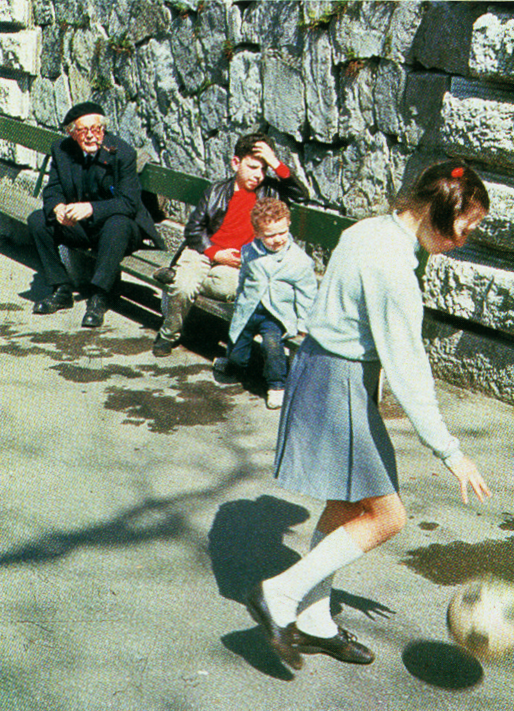 图1-2  皮亚杰正在观察儿童游戏
第四节   研究幼儿心理的方法
一、实证研究法
2．调查法
调查法包括谈话法、问卷法、测量法和作品分析法四种。
（1）谈话法。研究者根据一定的研究目的和计划，直接询问儿童的看法、态度；或让儿童作简单的演示，并让他们说明为什么这样做，以了解他们的想法，从中分析儿童的心理特点。结合简单演示的谈话法又称临床法。
第四节   研究幼儿心理的方法
一、实证研究法
例如，瑞士心理学家皮亚杰为了研究幼儿对分类和包含的理解，与一名5岁6个月大，名叫泰依的儿童进行了如下的对话。
皮亚杰：“如果我用所有的报春花集成一束，你用所有的花集成一束。哪一束大一些？”
泰依：“你的。”
第四节   研究幼儿心理的方法
一、实证研究法
皮亚杰选择4枝报春花和4枝其他的花，问泰依同样的问题：“如果我用所有的报春花集成一束，你用所有的花集成一束。哪一束大一些？”
泰依：“它们是一样的。”
…………
第四节   研究幼儿心理的方法
一、实证研究法
（2）问卷法。根据研究目的，将要收集的问题印成书面形式，让被试回答。或将一个问题回答范围的各种可能性罗列在问卷上，让被试圈定，研究者根据被试的回答，分析整理结果。例如：
第四节   研究幼儿心理的方法
一、实证研究法
① 调查幼儿睡眠状况的问卷中有一题：
    “你在家里是自己一个人睡在小床上吗？  是 □      否 □ ”
 ② 调查家长教养方式的问卷中有一题：
     “当你的孩子不肯吃饭时，你就：
     喂他（她）吃 □    哄他（她）吃 □     把饭菜收起来 □ ”
 ③ 调查家庭情感氛围的问卷中有一题：
     “你感到你的家庭成员之间的情感是：
        融洽  ▪   a  ▪   b  ▪   c  ▪   d  ▪   e   ▪   冷漠 ”
第四节   研究幼儿心理的方法
一、实证研究法
（3）测量法。用标准化的心理测验作为工具，测量儿童的某一行为表现，然后将测得的数据与心理测验提供的平均水平相比较，可以看出被试的个体差异。在心理学中，常用来测量智力和个性特征。这是一种专业性很强的研究方法，需要对研究人员做一定的训练并取得相应资格才能使用。
（4）作品分析法。研究者从儿童的艺术作品或学生作业、日记、考卷中分析儿童的心理特点。婴儿的涂鸦、幼儿早期的绘画就是值得分析的作品。这种方法也特别适合幼儿教师。
第四节   研究幼儿心理的方法
一、实证研究法
3．实验法
实验法是指研究者根据一定的研究目的，事先进行周密的设计，把与研究无关的因素控制起来，让被研究者在一定的条件下表现出某种行为，从而研究一定条件与某种行为之间的因果关系。因此，实验法是一种有计划、有控制的观察，是实证研究中最严密、最客观的方法，在心理学研究中占有重要位置。在心理学中，通常把实验的研究者称为主试，把被研究者称为被试。实验法既可以在实验室里进行，也可以在自然环境中进行。对幼儿开展的研究，更适合在儿童熟悉的自然环境中进行。
第四节   研究幼儿心理的方法
一、实证研究法
婴儿，包括新生儿，由于语言的限制，还难以报告自己的感受，人们如何对婴儿进行实验法研究呢？
在婴儿知觉研究中，最有效的行为测量是注视行为。心理学家发现，婴儿并不是毫无区别地看待周围环境中的各种刺激，而是能发现身边某些刺激比另一些刺激更有趣。他们对感兴趣的刺激注视时间比较长，而对不感兴趣的对象注视时间比较短。研究者利用这一偏好的特点，设计一种专门的装置，让婴儿躺在装置里，装置的上部开有两个孔，通过这两个孔向婴儿呈现一对刺激。一种专门的仪器能准确地记录婴儿眼球运动的轨迹和对某一刺激注视的时间，从而确定婴儿对哪一个刺激更感兴趣，也就是具有什么样的视觉偏好。例如，通过这一装置，研究者发现婴儿对人脸具有特殊的偏好。其他感觉也有偏好，如有人发现，新生儿偏好于母亲的声音。
第四节   研究幼儿心理的方法
一、实证研究法
根据婴儿对刺激注视时间不同的特点，心理学家还进一步创设了“习惯化、去习惯化”的研究方法。
如果多次让婴儿接受一种刺激，由于对原有刺激形成“习惯化”，婴儿会减少对它的注视时间。这时再呈现一个新的刺激，婴儿会对新刺激“去习惯化”，表现为注视时间延长。此外，许多研究者还利用婴儿其他的非言语行为（如吸吮、转头、眨眼、伸手）以及某些生理反应（如心跳频率）等指标，推断婴儿的知觉情况。其中，吸吮法是很有趣的方法。我们都知道，吸吮是婴儿最成熟的天性，如果我们已经测到一个婴儿在正常情况下的吸吮频率，那么，他在一个新刺激的作用下表现出吸吮频率加快，以及这一频率快慢的变化，就是对新刺激反应的指标。利用这些方法，儿童心理学家在最近的几十年里，设计了许多精彩实验，收集到许多关于婴儿的心理资料，发现婴儿的知觉、记忆甚至其他认知能力大大超出人们原有的认识。
第四节   研究幼儿心理的方法
一、实证研究法
所有这些成果有力地促进了儿童心理学对婴儿心理的研究，使儿童心理学对早期儿童的认识变得开始充实起来，从而有力地促进了幼儿心理学的发展。科学研究每一次在方法上的突破，都会极大地促进学科知识的发展。
从理论上讲，科学研究的对象（心理学上称为“被试”）越多，结果也越具有代表性。但在实际上，由于研究受人力、物力、时间等条件的限制，不可能把研究范围里的所有对象都找来作被试。当我们要研究某一年龄或具有某一特性的对象时，研究者在自己的研究范围里抽取一部分人（或单位）作为被试，组成一个有代表性的被试组——样组（也称样本），通过研究这个样组，取得一定的资料和数据，再根据这些资料和数据来推测全体的情况。抽取样组最根本的原则是要有代表性，能反映总体的特性。通常，心理学要求采取随机性原则，也就是说，在同一个研究范围内的所有对象，被抽取到的机会是一样大的。这样才能避免主观性，体现客观性。一项正规的研究，其样组一般不得少于30人。
第四节   研究幼儿心理的方法
一、实证研究法
近年来，心理学引进了社会学的“质的研究”、生态学的真实环境研究等方法，在研究对象的选取上采用人种学的种点对象选择法，大大拓宽了研究的视野。在学前教育领域，与之相应的研究方法包括日益受到重视和运用的行动研究法，都是行之有效的研究方法。
研究方法是收集资料和数据的手段，不是研究工作的框框。在实际研究中，研究者不必拘泥于单一的方法，作茧自缚。明智的态度是根据需要，将各种研究方法综合起来灵活使用，以便多维度、多层次地收集第一手资料。
第四节   研究幼儿心理的方法
二、理论研究法
科学的目标是理论而不是材料。
一切实证的研究方法，都只是收集感性材料的直接手段，难以触及发展的规律和本质。因此，研究儿童心理的发展，除了大量采用实证性研究之外，还需要采用理论研究法。否则，具体材料越多，对儿童心理的认识就越混乱，达不到科学研究的目的。
第四节   研究幼儿心理的方法
二、理论研究法
儿童心理的发展理论，是对儿童心理发展的趋势、发展阶段、发展模式、发展因素等进行的概括和总结。在发展心理学中，有各种不同的发展理论，如行为主义的发展理论、精神分析的发展理论、认知发展理论等。每一种理论都对儿童心理发展的规律做出理论的阐述，具有特定的贡献。无论是哪一家理论流派，发展理论总是围绕着“心理学是什么”和“心理学家应如何研究心理现象”这两个问题，说到底是围绕着“儿童心理发展的实质是什么”的问题而展开的。由于儿童心理发展的固有复杂性和科学研究本身的局限性，任何一种发展理论都不可能包容人类心理发展的全部内容，理论与理论之间的不和谐是不可避免的。美国儿童心理学家格塞尔说过，“我们现在关于儿童的知识的准确性，如同一张15世纪的世界地图一般”。儿童心理的发展是不可能像物理实验室里的基础实验那样简洁和确定，发展理论应该是多元的。
第四节   研究幼儿心理的方法
二、理论研究法
无论是实证研究还是理论研究，都离不开哲学方法论的指导。在儿童心理的学习和研究中，我们必须坚持唯物辩证法，使我们的认识始终遵循正确的方向。
第四节   研究幼儿心理的方法
复习与思考
1. 名词：观察法；实验法；被试；儿童心理的发展理论。
2.观察法有哪些不同的类型？请你从幼儿教育类的杂志中，找一篇运用观察法的论文，分析它的观察特点。
3. 请你设想一个幼儿教育中的问题，构思一份调查问卷。
4. 儿童画或儿童手工作品是作品分析法的研究对象。你不妨找一份儿童美术作品来尝试分析其特点。
第四节   研究幼儿心理的方法
复习与思考
5. 从学术刊物上找一篇实验报告，认真地阅读它，并试图找出研究者在研究哪两个变量之间的关系。
6. “科学的目标是理论，而不是材料。”这句话有点难理解，但请你不要着急。我们相信你以后对这一命题会有进一步的理解。学完了这一章，你可能对本课程产生了一些期望。不妨把你的期望记下来，等到本课程全部学完后再来反思，你的期望哪一些实现了，哪一些没有实现。
谢谢